Why Compare Surfaces?
1. Every object we see is a surface (almost).
2. Cell phone software can already digitize surfaces.
Scanners soon to be built in.
3. Can we recognize this digitized data?
4. Countless applications:
Diagnose disease or fracture  Radiologists
Drug design                          Pharmaceutical costs
Recognize bones and fossils   Anthropologists
Today
1. Look at one surface comparison algorithm.
2. Apply it to some biological data.
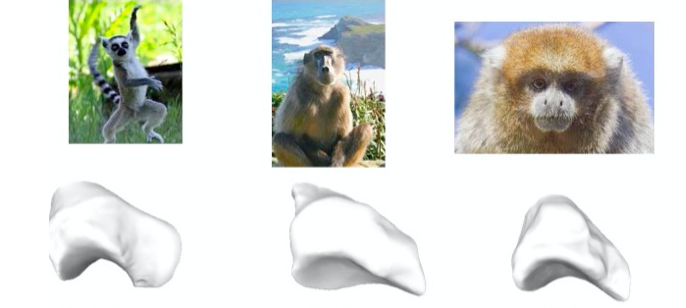 3. Analyze how well it does compared to human
experts.
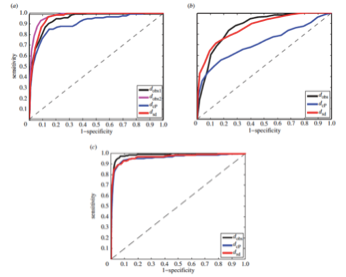 Comparing Surfaces
Problem: How to compare two surfaces?
What is the distance between a pair of surfaces?
2. What is a good alignment between two surfaces?

Find a good diffeomorphism    f:S1            S2
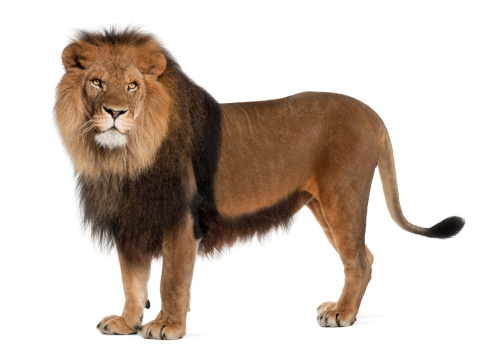 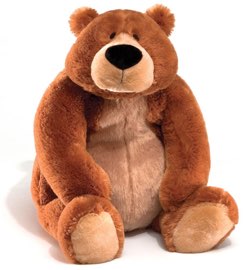 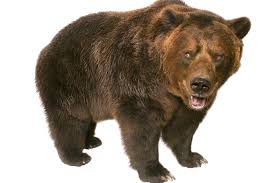 Optimal Diffeomorphisms
We want to compare two surfaces by finding an 
optimal diffeomorphism between them.
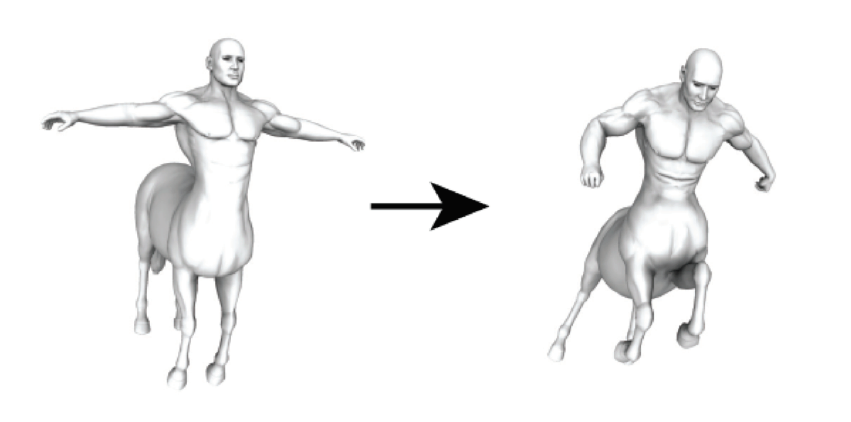 If the surfaces have identical geometry
then the optimal diffeomorphism is given by
an isometry.  
But what if they have different geometries?   
What map is closest to being an isometry?
Optimal Diffeomorphisms
Optimal diffeomorphisms do more than give
a distance. They also give a correspondence.
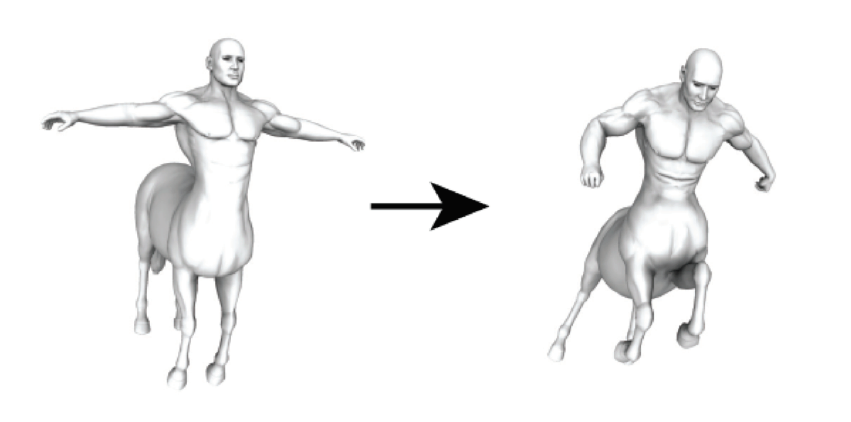 Riemannian metrics
In the smooth setting, a geometry on a surface 
S is described by a Riemannian metric g.

This is an inner product on vectors at each 
point of S. The inner product is used to 
describe lengths of paths, angles between
vectors, and distance between points.
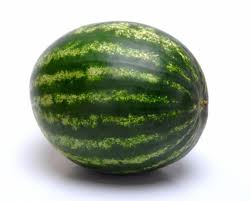 g: TS x TS
R
is a Riemannian metric
v
<v, w> = g(v,w)
w
Discrete metrics
In the PL setting, a geometry on a surface 
S is described by a triangulation with an edge
length function.  A PL metric assigns lengths 
to each edge of a triangulation.
l : {Edges}           R+
k
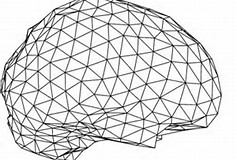 l(ejk)
l(eik)
j
l(eij)
i
Isometries
Two surfaces are “the same” if there is an isometry 
between them.
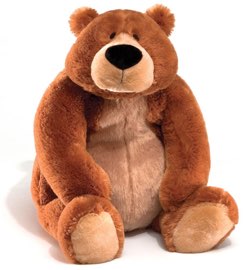 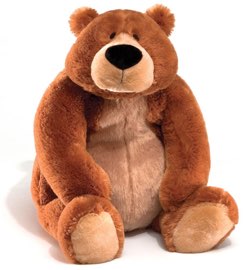 f
f is an isometry
How can we find a good correspondence when the
surfaces are not isometric?
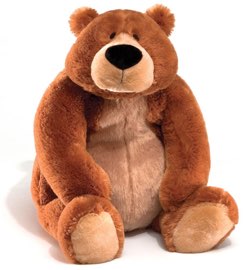 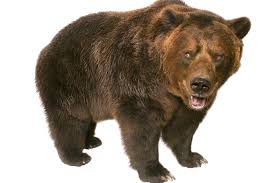 h
h is not an isometry
Intrinsic versus Extrinsic
Isometries preserve intrinsic geometry
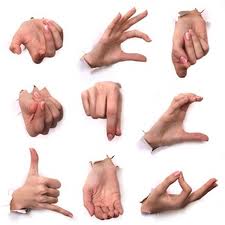 These 9 surfaces have the same intrinsic  geometry.
Approximating Isometries
Neither of these maps is an isometry.
Can we deform them to become isometries?
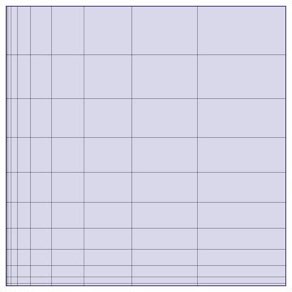 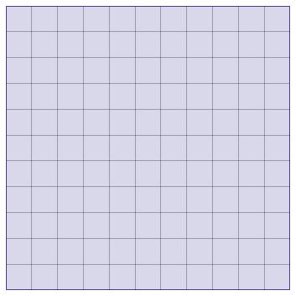 f
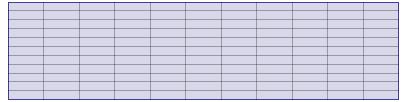 g
If not, can we deform them to something having
some properties of an isometry?
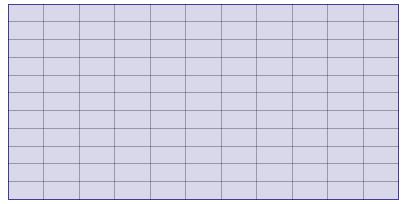 Diffeomorphisms
Diffeomorphisms are maps f such that f and f -1 are smooth.
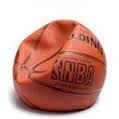 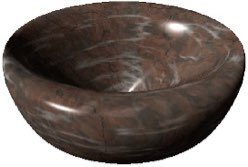 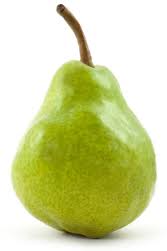 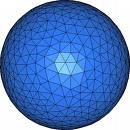 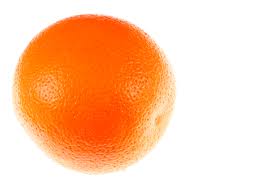 Each of these surfaces is diffeomorphic to a sphere.
Four of these five surfaces are isometric.

To align or compare surfaces, we search for a near isometry in the space of diffeomorphisms.  
“Near” refers to how much stretching is needed to 
fit one surface over another.
The space of diffeomorphisms
There are many ways to map a surface to 
another surface by a diffeomorphism. Too many!!
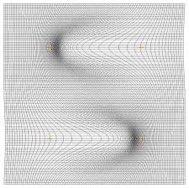 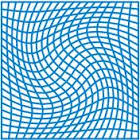 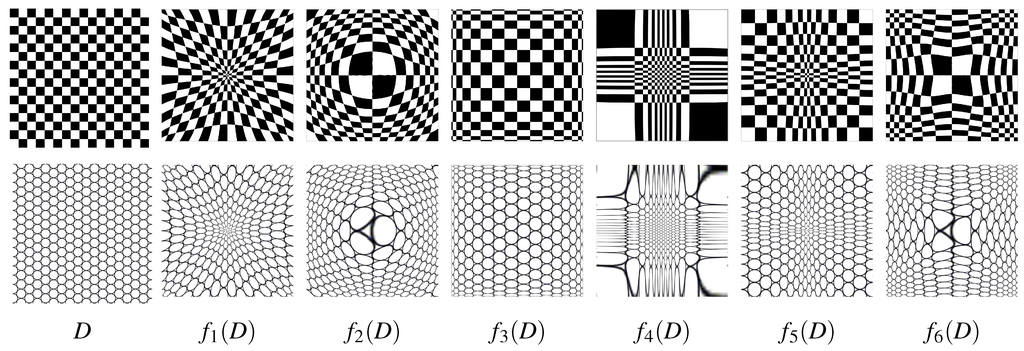 How can we search this vast space for a map 
closest to an isometry?
Isometries
Isometries have two key properties:

 They preserve angles  (conformal)
 They preserve area     (area preserving)
Lemma 
f:S1         S2
f is an isometry
f preserves angles and area
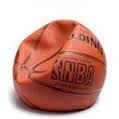 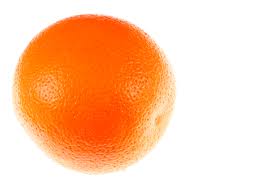 f
v
df(v)
w
df(w)
Searching among diffeomorphisms
How can we search the vast space of 
diffeomorphisms for a map closest to an isometry?
Choosing the best  f:S1       S2 from an 
infinite-dimensional spaces is hard.
Idea: Restrict our search to conformal maps
c:S1        S2
C is chosen from the much smaller space of
conformal maps.  This is still a big space, but 
not too big to work with.
Conformal maps
A Conformal Map has some of the properties of an isometry.
A Conformal Map is a map between two smooth surfaces that 
preserves angles.
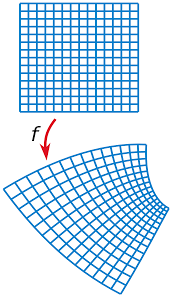 Conformal maps
The angle between two vectors is the same 
as the angle between their images.
V
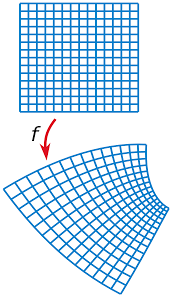 Take two unit vectors at any point.
The angle between them 
is the same as the angle between
their images under f.
W
df(V)
df(W)
<V, W>1 = <df(V), df(W)>2
They are stretched equally.
Riemann Mapping Theorem
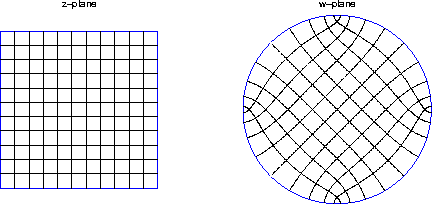 v
W
v
W
There is a conformal map from any planar disk
region to the round unit disk.
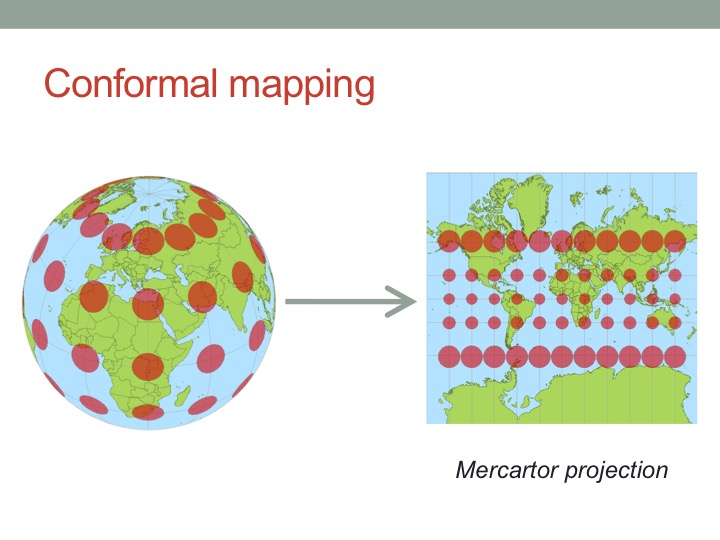 Mobius Transformations
The conformal maps from the entire complex plane, 
or Riemann sphere, to  itself are called Mobius 
Transformations.
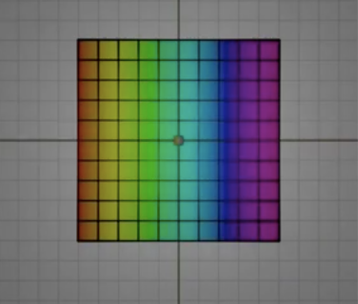 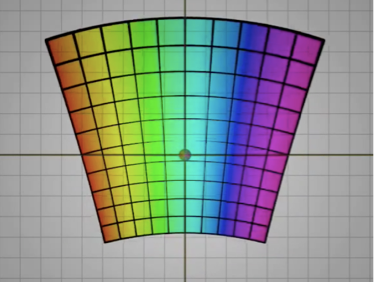 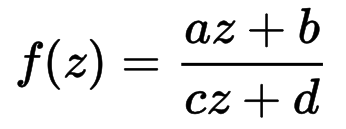 ad-bc = 1
Coincides with the group 
PSL(2,C)=SL(2,C)/{ + Id}
This is a six dimensional space.
A path of Mobius Transformations
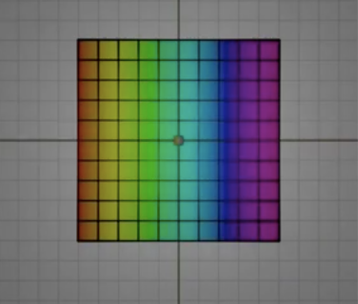 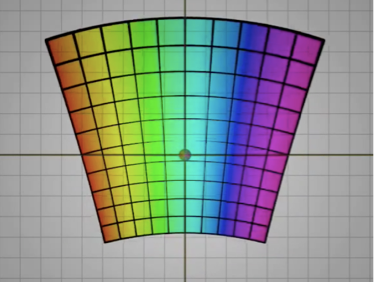 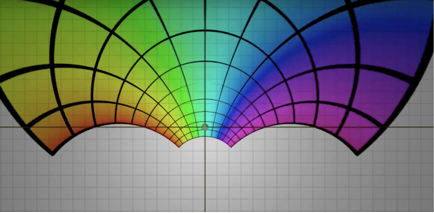 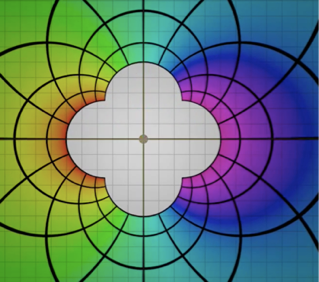 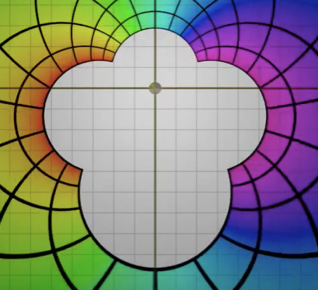 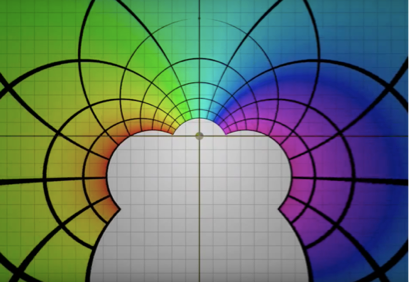 Higher genus surfaces
Can we always find a conformal diffeomorphism 
between two surfaces?
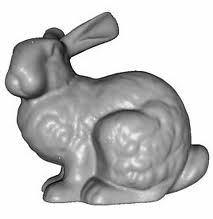 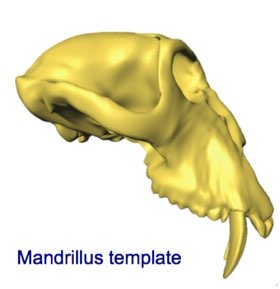 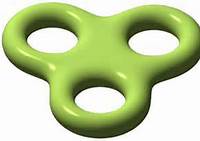 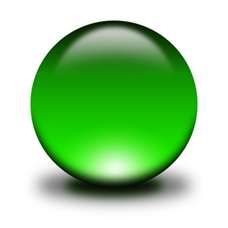 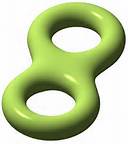 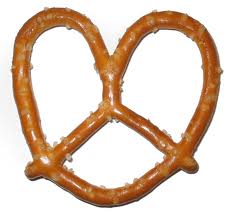 Not always.
Conformal maps exist in genus 0
We can’t always find an isometry between S1 and S2.
But for genus zero surfaces S1 and S2, 
we can always find a map that preserves angles.
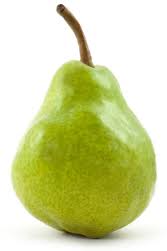 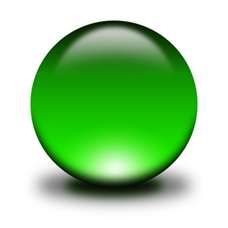 ?
Yes
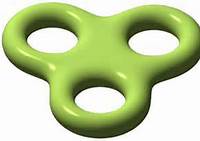 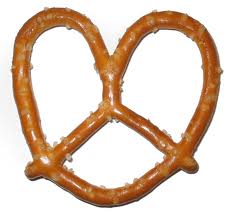 ?
Probably Not
Conformal maps don’t always
exist in genus > 0
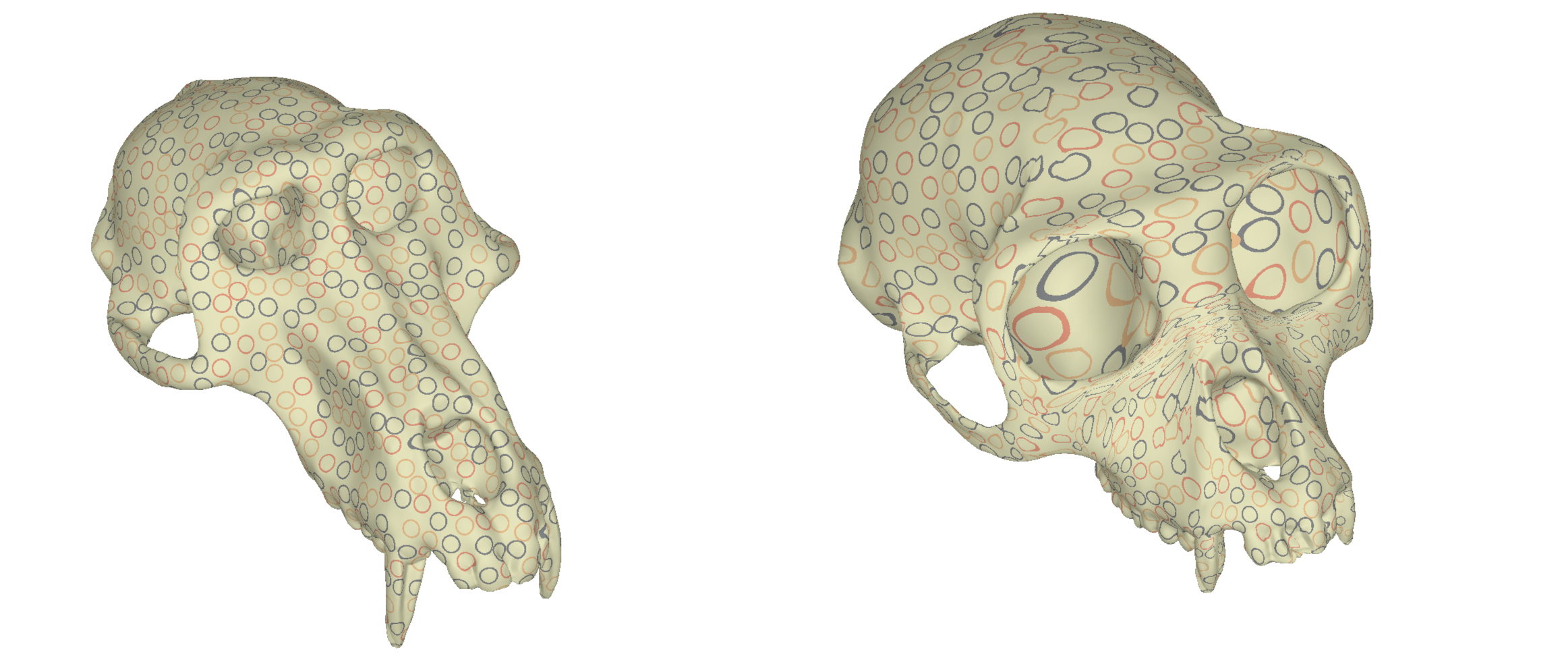 A close to conformal map of genus-two surfaces.
(Amenta)
From smooth to discrete
The theory of conformal maps is well developed
 for smooth surfaces.
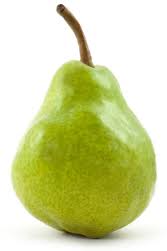 ?
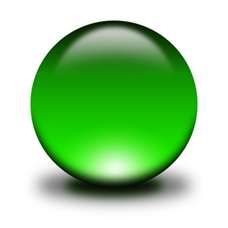 Yes
What can we say about discrete surfaces?
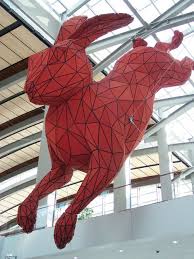 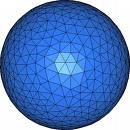 ?
PL metrics
In the discrete setting, a geometry on a triangulated
surface S is described by a PL metric that assigns 
a length  to each edge of the triangulation.
Two surfaces with PL metrics
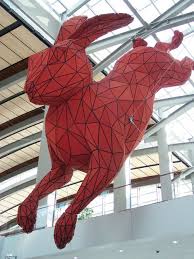 l: E     R+
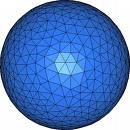 k
l(eik)
l(ekj)
i
j
l(eij)
Uniformization for Discrete Surfaces?
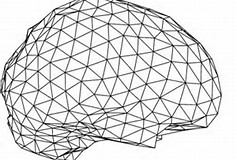 l : {Edges}           R+
k
l(ejk)
l(eik)
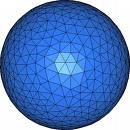 j
l(eij)
i
What does it mean for a map between two discrete
surfaces to be conformal?
What is a discrete conformal map?
Many definitions and algorithms exist:

1. Discrete Ricci Flow 
2. Discrete Yamabe Flow 
3. Conformal Mean Curvature Flow
4. Harmonic Maps 
5. Finite Elements 
6. Optimize a cost function
7. Discrete Differential Equation
8. Wilmore Flow
9. Circle Packings
Good and Bad triangulations
Warning: Working with discrete surfaces often 
requires special types of “nice” triangulations.
eg Delaunay triangualtions.
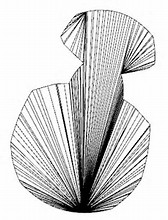 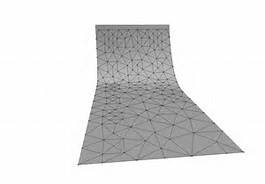 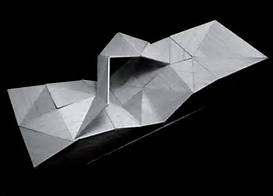 Bad triangulation
Good triangulations
How to compute a conformal map
Finding a conformal map c: S1       S2
??
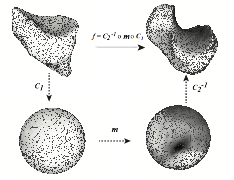 S1
S2
c
Question: What does it mean to say that a map
c: S1      S2 is conformal when the surfaces are 
triangulated rather than smooth?
Conformal maps preserve angles
Conformal maps stretch, rotate or both
f3
f1
f2
Circle to circle maps also preserve angles
These maps can change radius and rotate a circle.
But angles are preserved.
R=1
stretch and rotate
stretch
f3(z) = 2eiπ/3z
f1(z) = 2z
rotate
R=2
f2(z)= eiπ/3z
R=1
R=2
Map of circles is f(z) = Az, simplest conformal map.
Circle Packing (Thurston-Andreev)
?
S2
S1
How can we find a (roughly) conformal map?
Pack circles
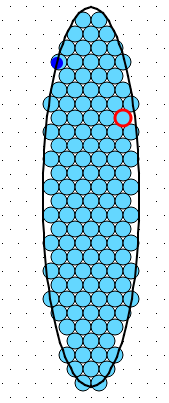 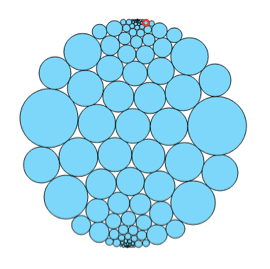 Change radii
S1
S2
Discrete Conformal Maps by Circle Packing
?
S1
S2
How can we find a (roughly) conformal map?
Pack circles
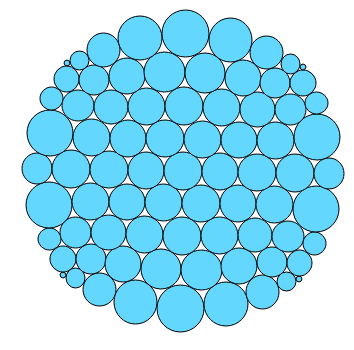 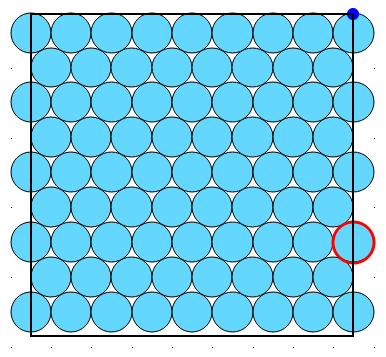 Change radii
S1
S2
Circle Packing
A circle packing is a collection of tangent circles whose bounded 
complementary regions are “triangular”.
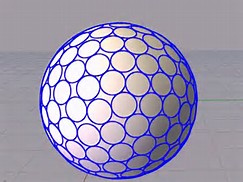 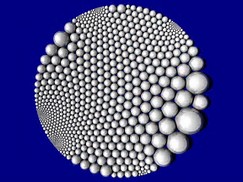 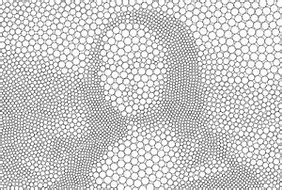 Each circle packing has a corresponding triangulation.  
For each vertex there is a circle, for each edge a tangency and 
for each triangular face a triple of circles.
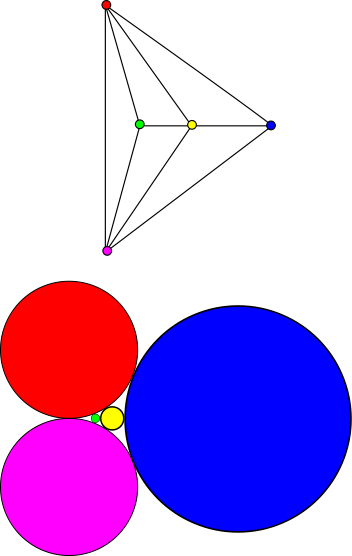 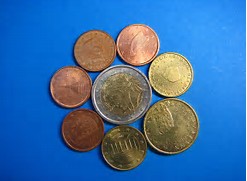 ?
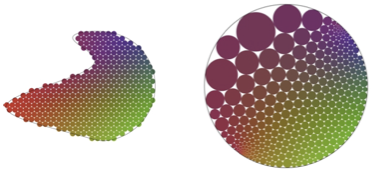 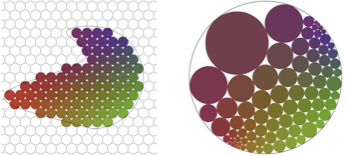 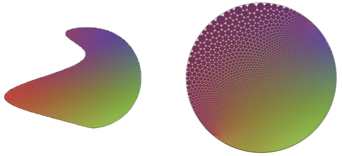 Discrete Analytic Map
Theorem. (Thurston-Andreev-Koebe) 
For any triangulation T of a surface, there exists a collection 
of radii that produce a circle packing corresponding to T.
Thurston gave a simple algorithm for finding these radii.
This gives one way to compute a discrete conformal map.
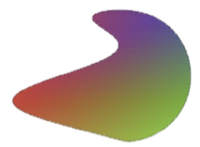 ?
Just need to find these radii.
Smooth and Discrete Conformal Maps
In a smooth surface S, a conformal change scales a Riemannian metric at each point.
A metric g changes to a new metric g*.  
A function  u: S       R gives the scaling factor 
at each point.
w
g*= eug
w
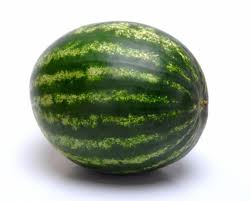 v
g*(v,w) = eug(v,w)
v
Angles between vectors are the same in g and in g*.
If u(p) = 10,  then a vector at p is stretched by 
a factor of  ???
e5
Discrete Conformal map
The corresponding idea for a map between two triangulated 
surfaces is called a Discrete Conformal Map.  What is this?
PL metric l: E        R+
Vertex scaling function
u: V        R
New PL metric l*
l*(eij) = eu(i)+u(j)l(eij)
Formula for a discrete conformal map
PL metric l: E        R+
u: V        R
Vertex scaling function
New PL metric l*
l*(eij) = eu(i)+u(j)l(eij)
k
k
l*(eik)
l*(ekj)
l(eik)
l(ekj)
i
j
i
j
l(eij)
l*(eij)
Two Notions of Conformality
S  Discrete
S  Smooth
Riem. metric g
PL metric l: E        R+
Conformal map
Discrete Conformal map
u: S        R
u: V        R
g        g*
l        l*
l*(eij) = eu(e1)+u(e2) l(eij)
g* = eug
Discrete Uniformization Theorem:
S1 and S2 discrete genus-zero 
surfaces with PL metrics and 
“nice” triangulations. There is 
a discrete conformal map

c: S1       S2
Uniformization Theorem:
S1 and S2 smooth genus-zero 
Riemannian surfaces. There
is a conformal map

c: S1       S2
Implementing Conformal Mappings
Any genus-zero surface can be mapped conformally
to a round sphere.
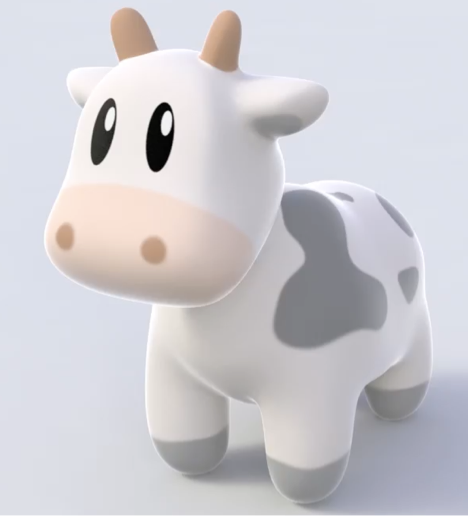 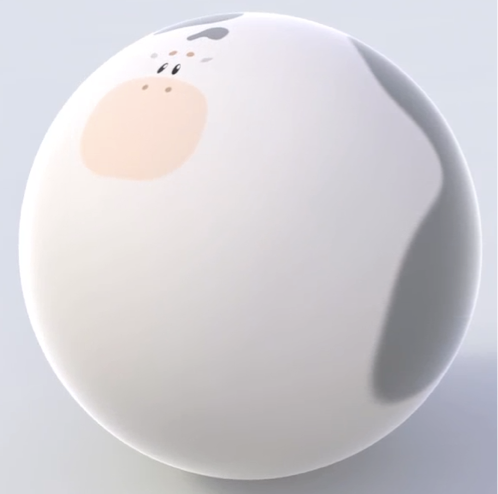 From Conformal Map to Shape Distance
The space of diffeomorphisms is too big to work
with directly. So we don’t try to find a minimal 
stretching energy among all possible 
diffeomorphism correspondences.

Instead, we minimize stretching energy over all
conformal maps.  

The resulting minimal energy required to stretch 
one  surface over a second surface gives a 
distance between the two surfaces.
Smooth Stretching Energy
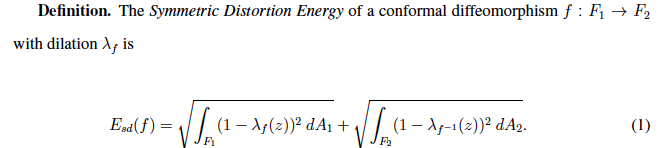 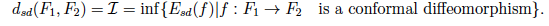 Discrete Stretching Energy
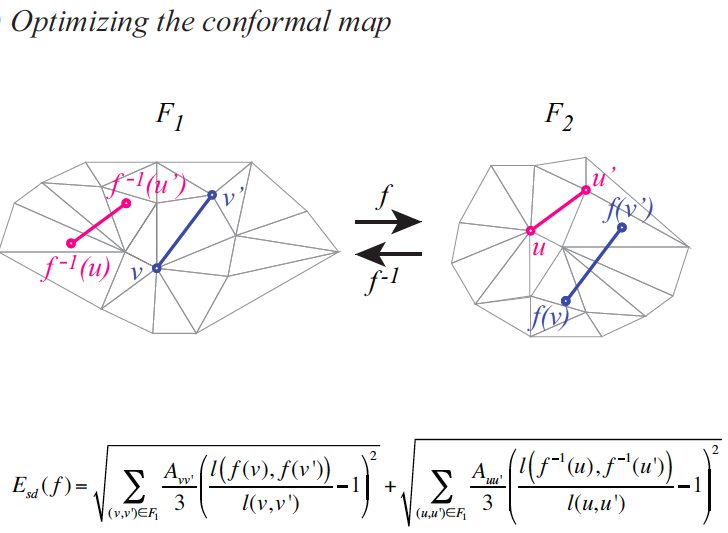 A Metric on Shapes
We can use this measure of stretching of conformal
maps to define the distance between two shapes
(of genus zero).

The distance between two surfaces is equal to the
sum of the energies needed to stretch each 
over the other.
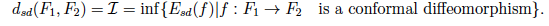 Where do biological surfaces come from?
Proteins

Brain surfaces

Bones

Teeth

…. many more
Example - Protein Surfaces
Proteins are complex molecules whose function
in biology is largely determined by their shape.
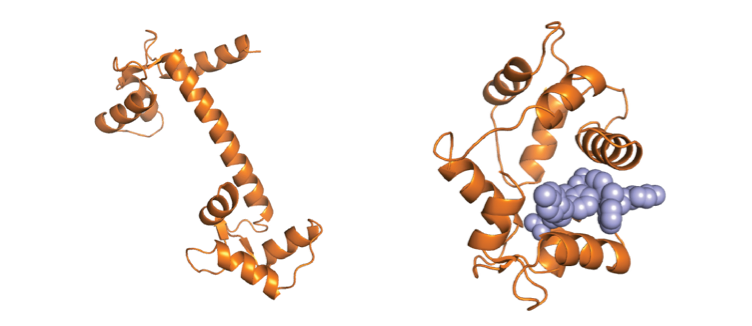 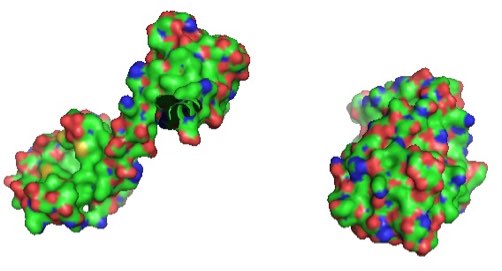 Proteins can be flexible, like the calmodulin protein
above.  We would like to compare the “surfaces” of
two proteins.
Protein Surfaces
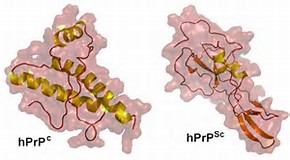 Two surfaces generated from two prion proteins
Triangulated Surface from Protein
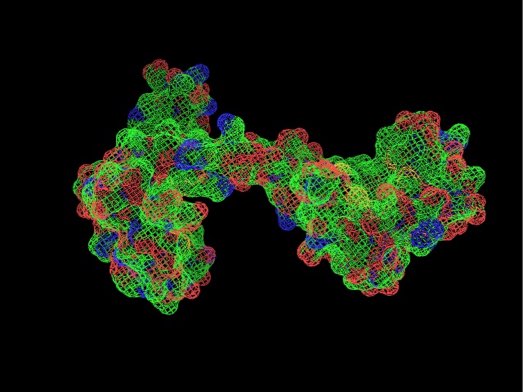 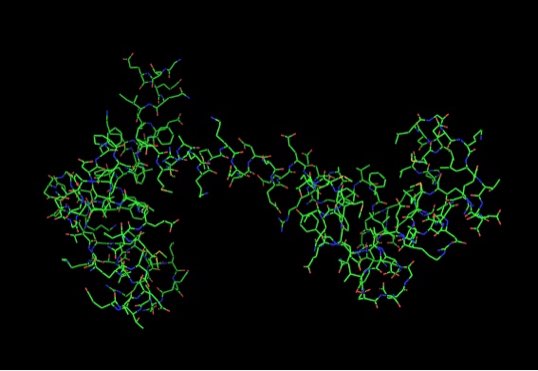 Two representations of a protein, a stick model
and an accessible surface.
From Protein to Surface
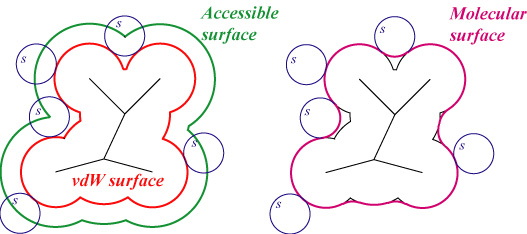 Define a surface that envelops the protein.
Triangulated Surfaces from Brains
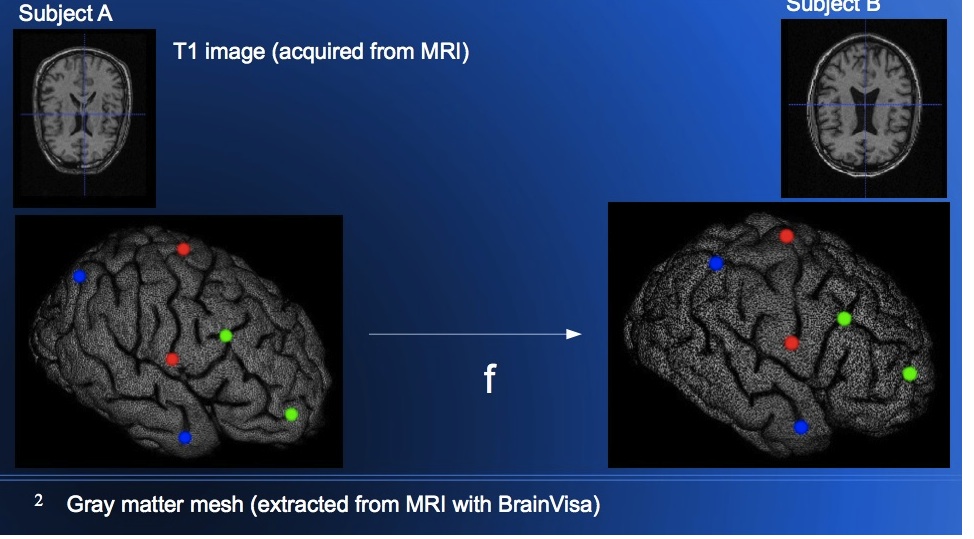 Triangulated Surfaces from Bones
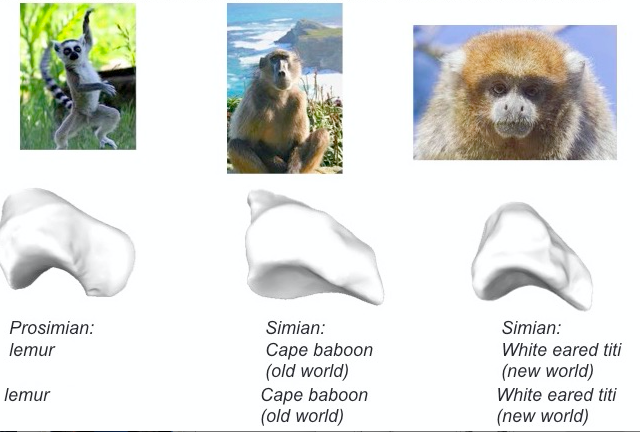 Metatarsal (toe) bones from 23 old and new world monkeys and 38 prosimians.
Phylogenetic Tree from Toe Bones
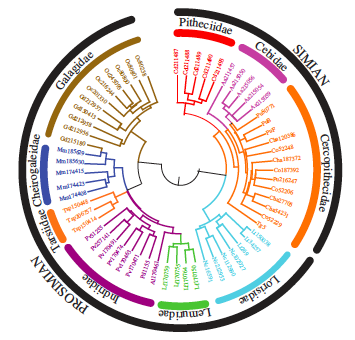 This tree is generated from a distance 
between metatarsal bones.
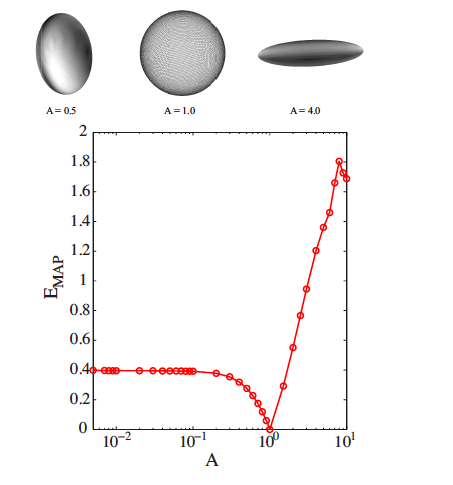 Experiment: Ellipsoids
Distance
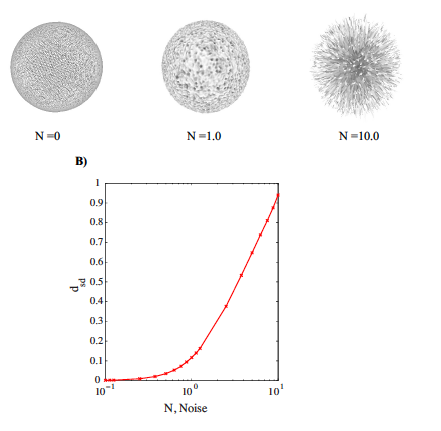 Noise
Practice Problem:  How Round is an object?
Perhaps the simplest shape question:
How round is an object?
or
How close is an object to a round sphere.
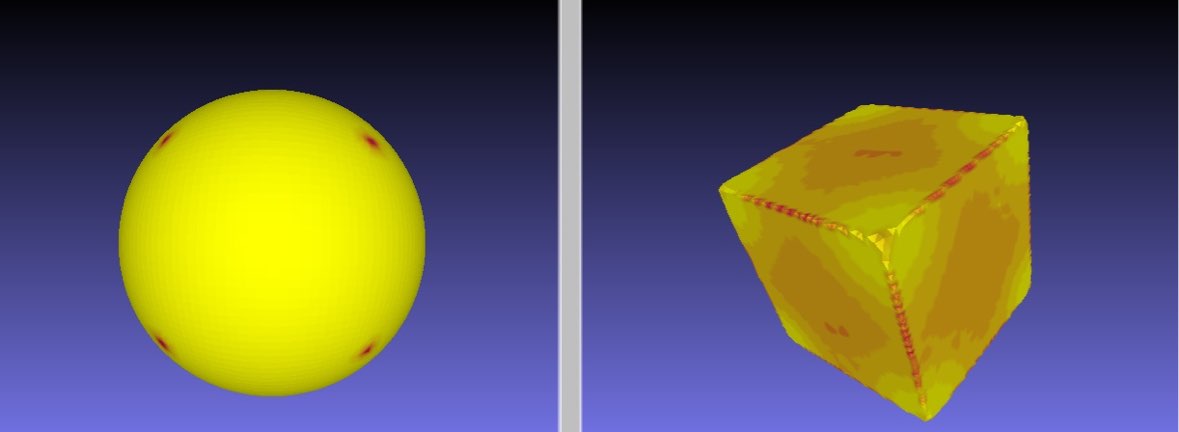 We measure the distance from objects to the
rounds sphere.
How Round is a Platonic Solid?
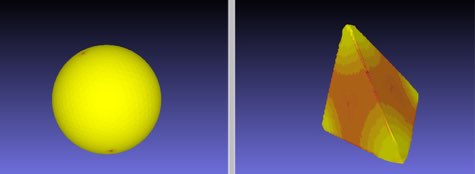 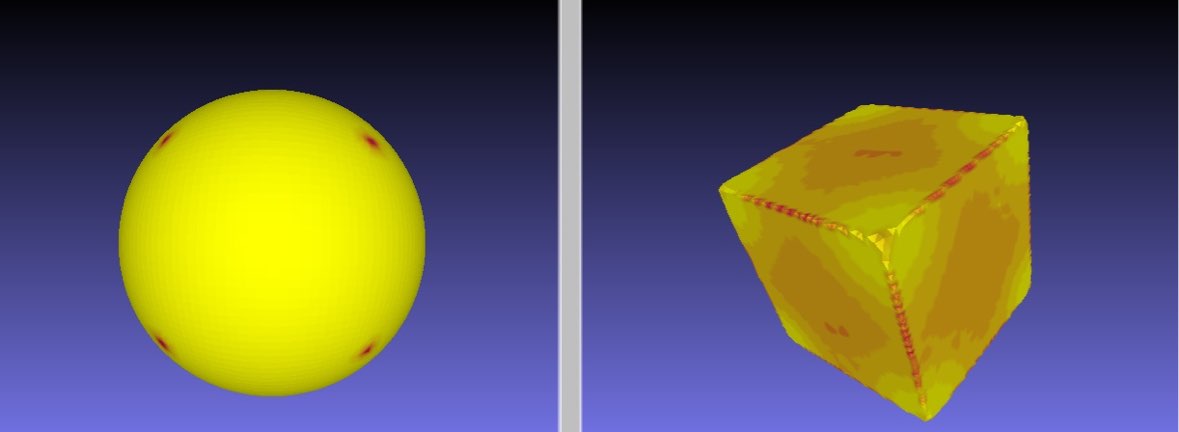 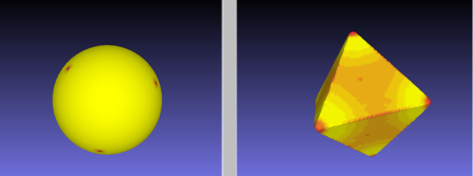 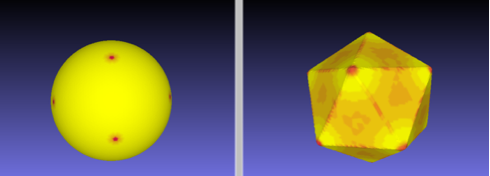 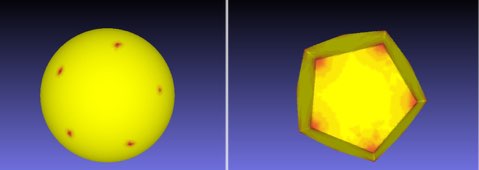 How round are the Platonic Solids?
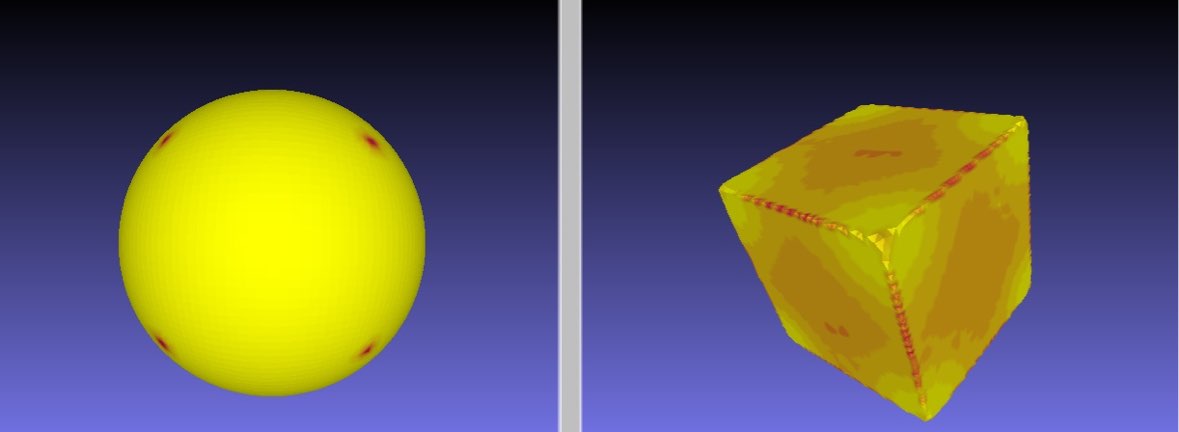 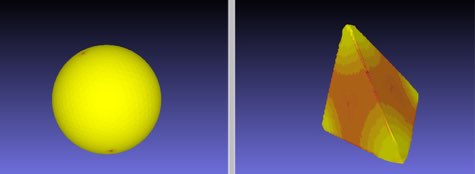 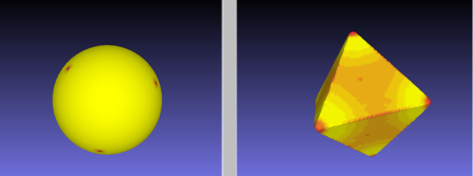 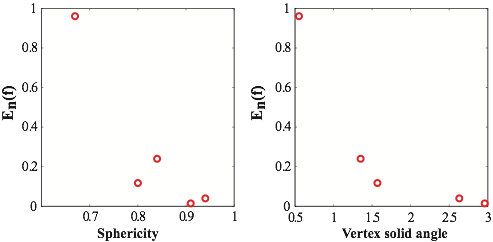 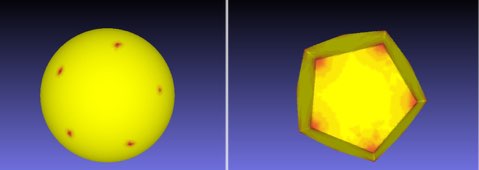 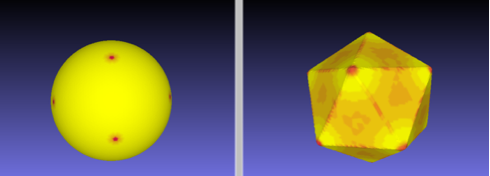 How round is a Protein?
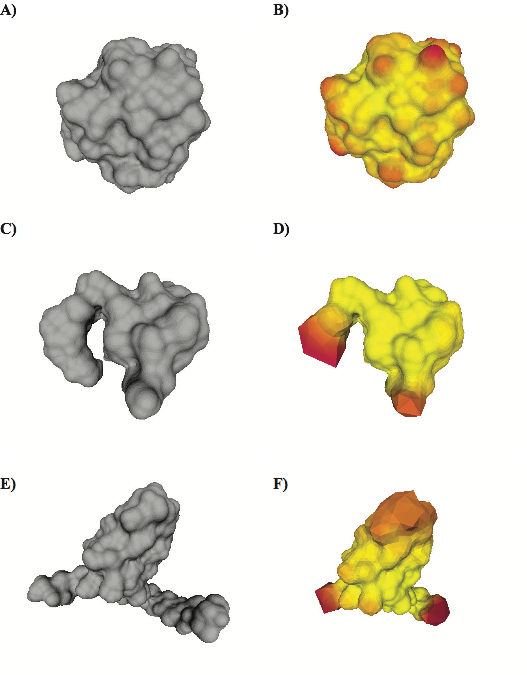 Experiment - Roundness of  533 Proteins
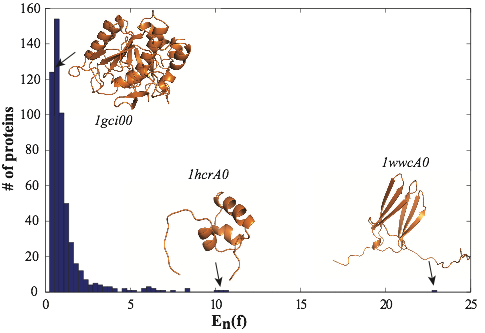 Experiment - A non-rigid Protein
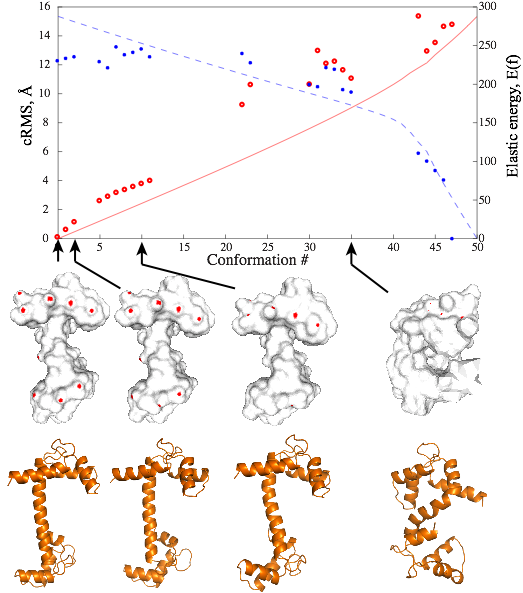 Distance between Teeth
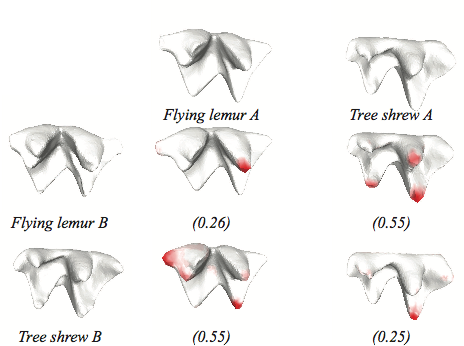 Teeth have orientations
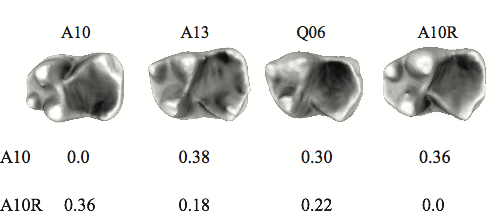 Distance between Arm Bones
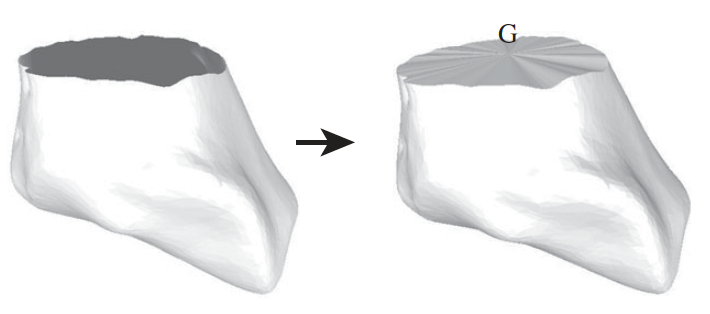 Morphometrices
A traditional approach to measuring distance
between shapes.
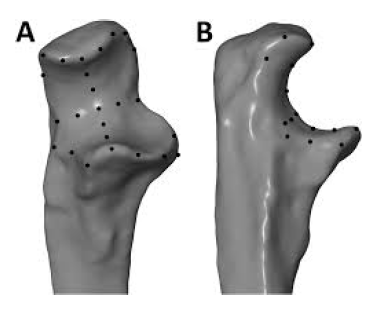 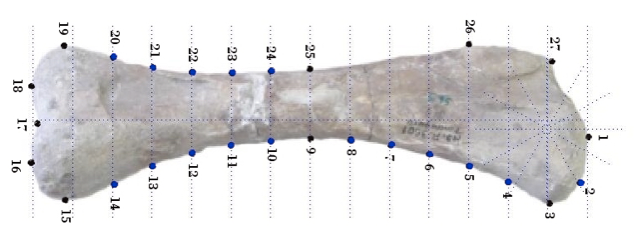 Requires human expertise.  
Expensive and slow.
Comparing results
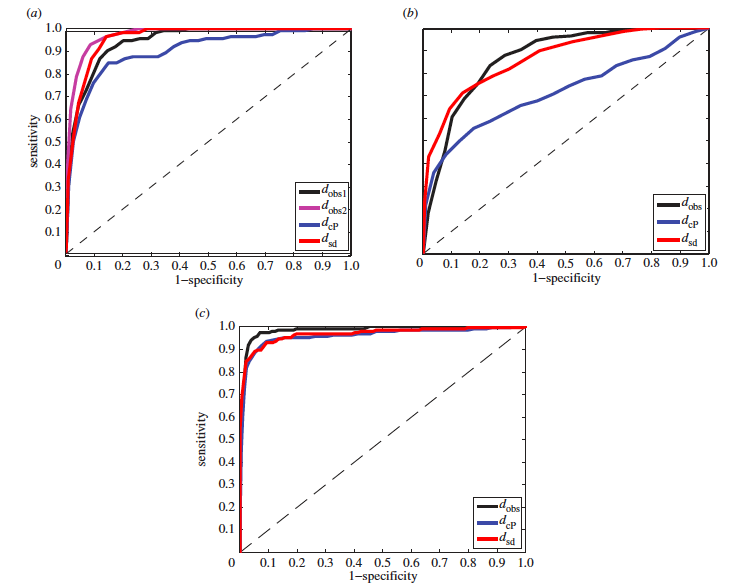 ROC tests on 61 metatarsals, 45 radius surfaces, 99 teeth.
Red is optimal diffeomorphism, Blue is optimal transport, 
Black and Purple are expert observers.
Distance between Toe Bones
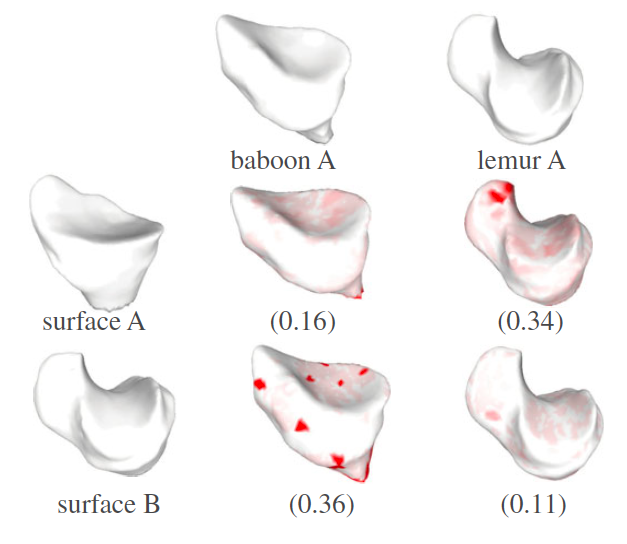 Comparing results
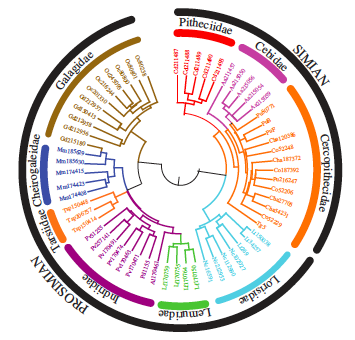 Evolutionary tree
based only on
metatarsal bone
shapes.
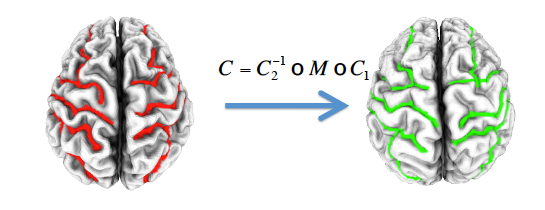 Distance between Brain Cortices
Step 1:  Brain Cortex to Sphere
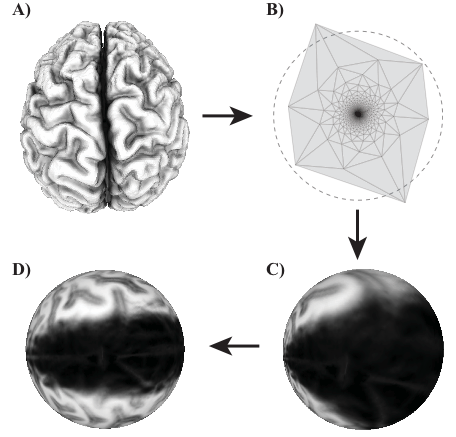 Computing distance between Brain Cortices
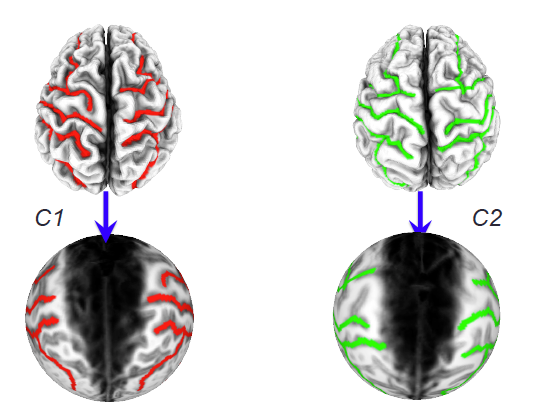 Find conformal maps to the sphere for each cortex
Computing distance between Brain Cortices
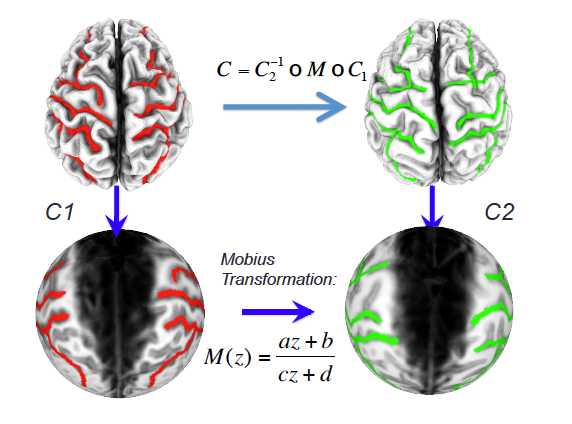 Chose M so that C minimizes stretching energy 
among all conformal maps.
Computing distance between Brain Cortices
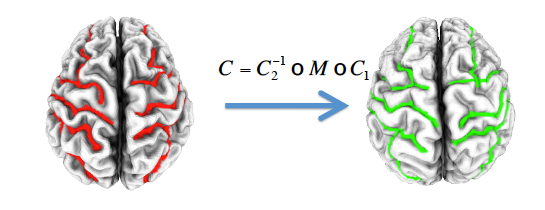 The energy of C measures how much
stretching is required to stretch the red
cortex over the green one.
This gives a distance between the
two brain surfaces.
How well does this work?
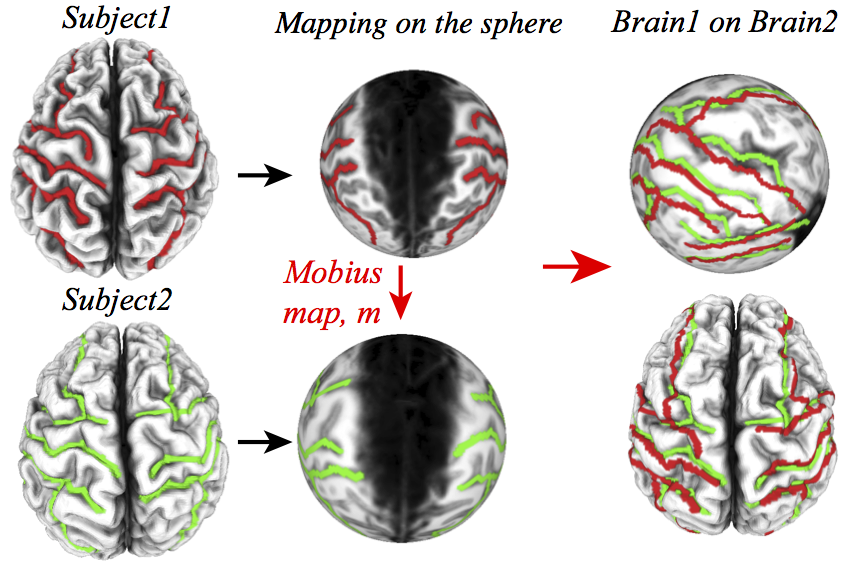 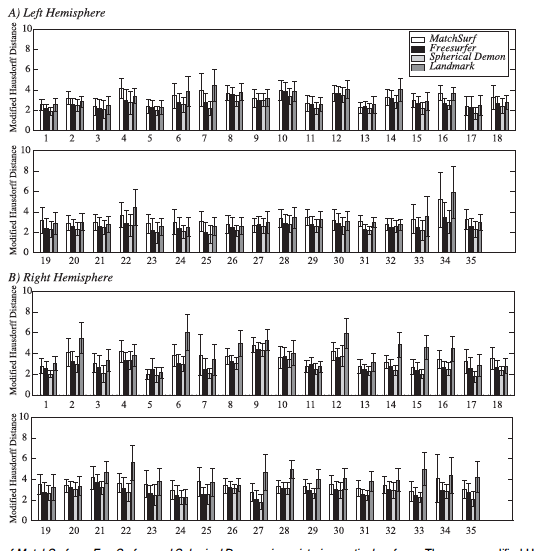 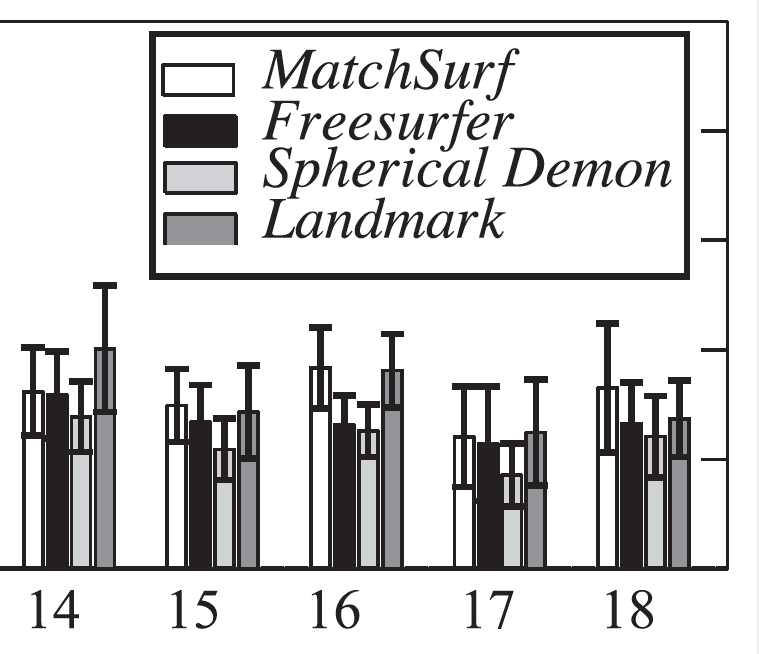 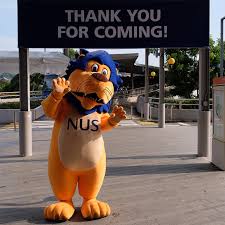 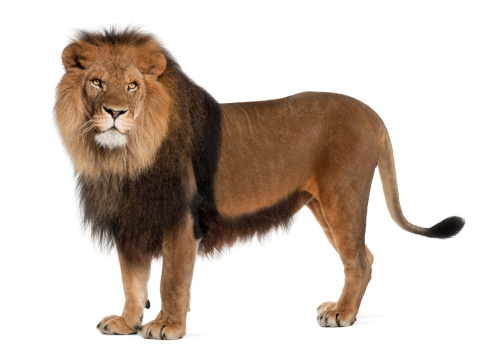